Дополнительная образовательная деятельность «Робототехника»
«Развитие конструктивных способностей у дошкольников через использование конструктора Лего, Роботис и Робототехнике»
Выполнила Климова Н.С.
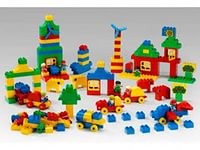 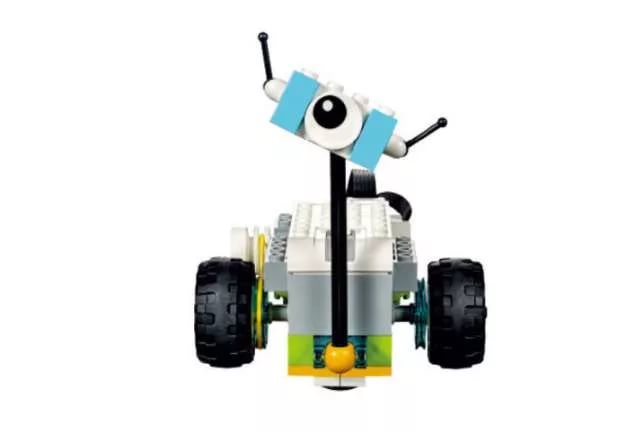 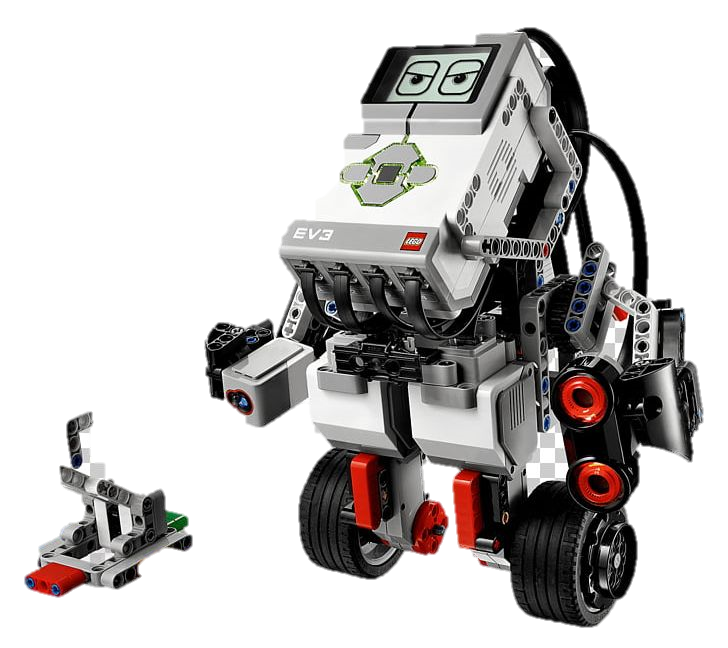 Аналитический ум
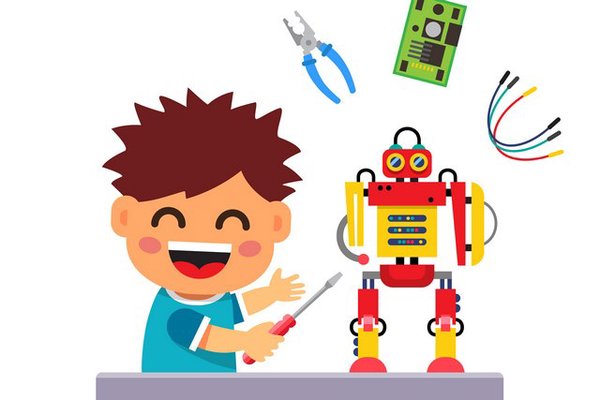 Техническая пытливость мышления
Формировать качества личности
Задача : сформировать у ребенка интерес к изобретательской и рационализаторской , исследовательской деятельности, 
к техническому творчеству.
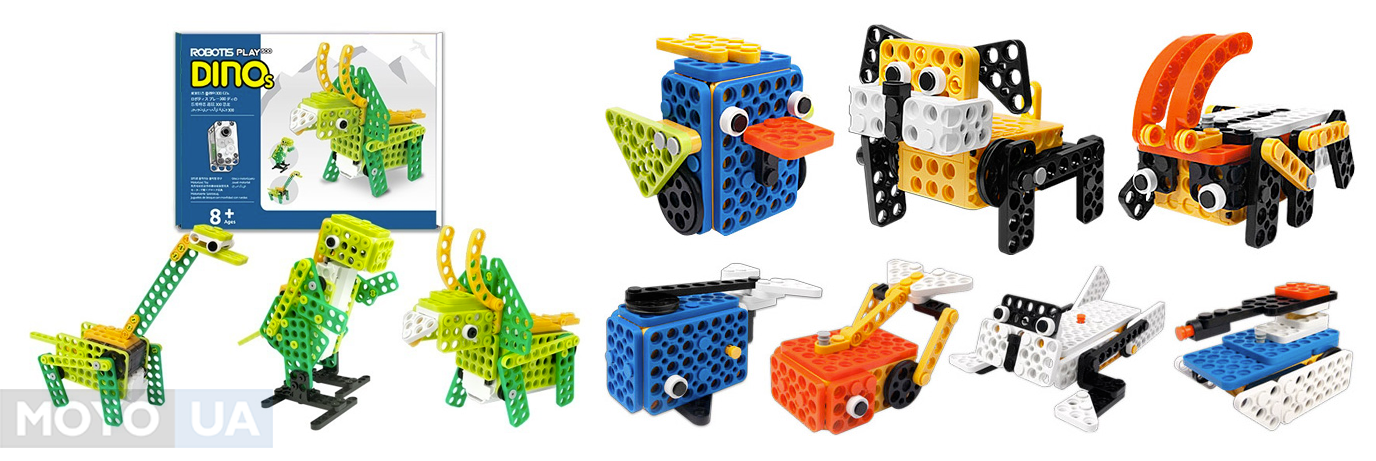 Робототехника– это совокупность приемов и способов конструирования, направленных на реализацию конкретной образовательной цели через систему тщательно продуманных заданий, из разнообразных конструкторов. Она объединяет в себе элементы игры и экспериментирования. Её  можно использовать в работе с детьми от 3 лет.
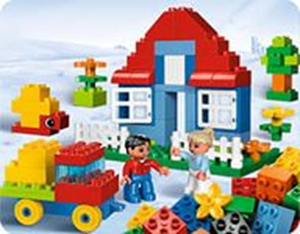 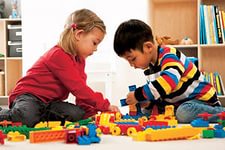 Актуальность конструирования и робототехнике
Является великолепным средством для интеллектуального развития дошкольника
Позволяет педагогу сочетать образование, воспитание и развитие дошкольников в режиме игры
Формирует познавательную активность, формирует навыки общения и сотворчества
Объединяют игру с исследовательской и экспериментальной деятельностью, предоставляет ребенку возможность экспериментировать.
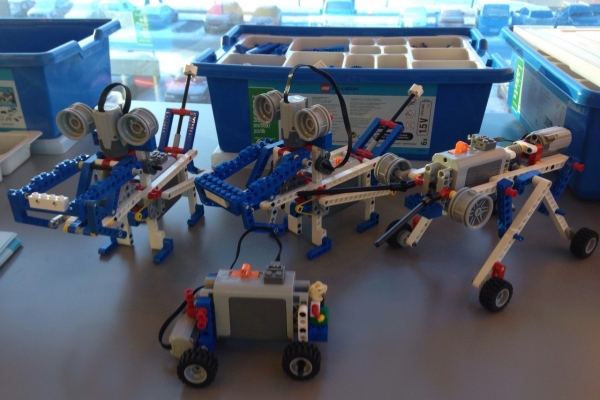 занятий по конструированию и робототехнике  способствует формирования у детей научно- технического и творческого потенциала.
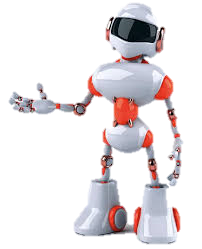 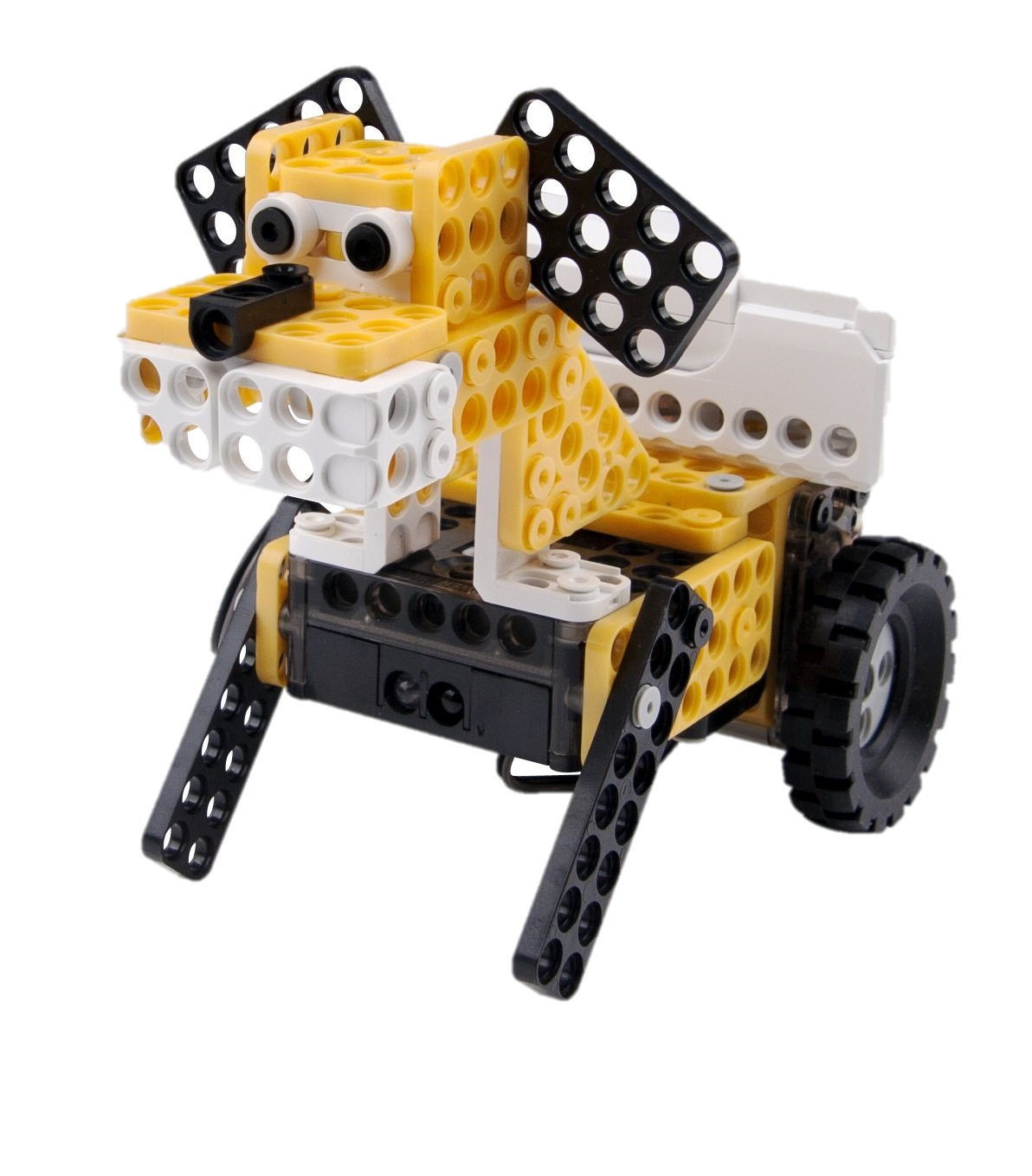 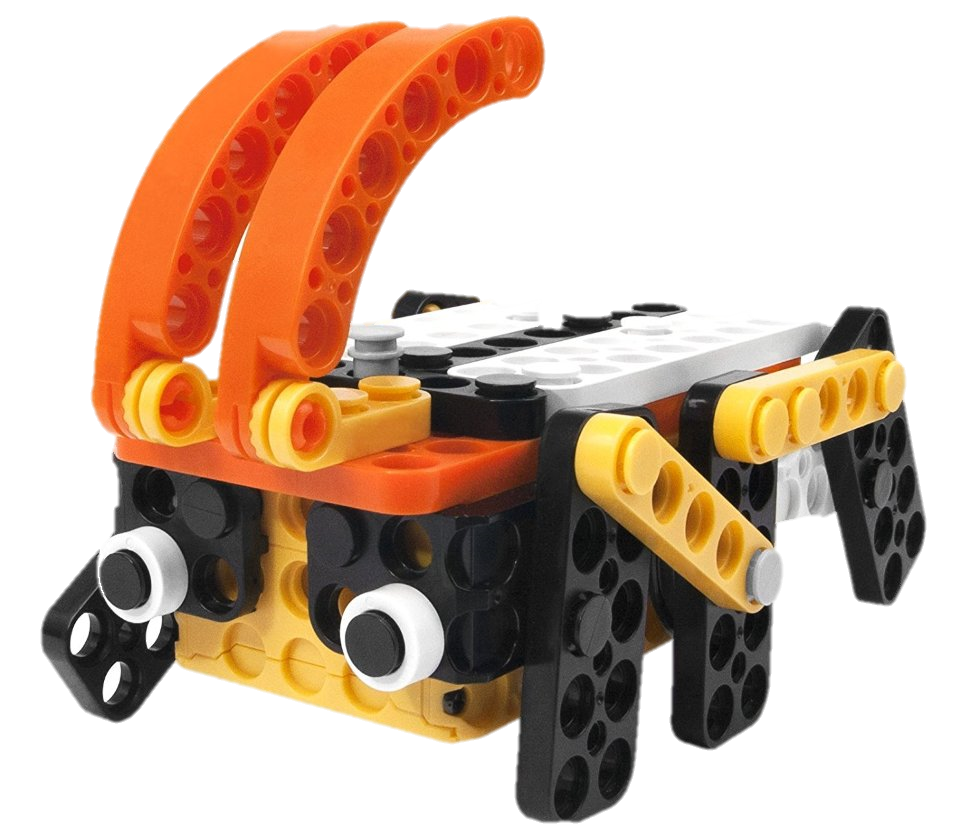 С детьми 3-4 лет используются LEGO - наборы, преимущественно крупного размера, имеющие несложные соединения деталей.
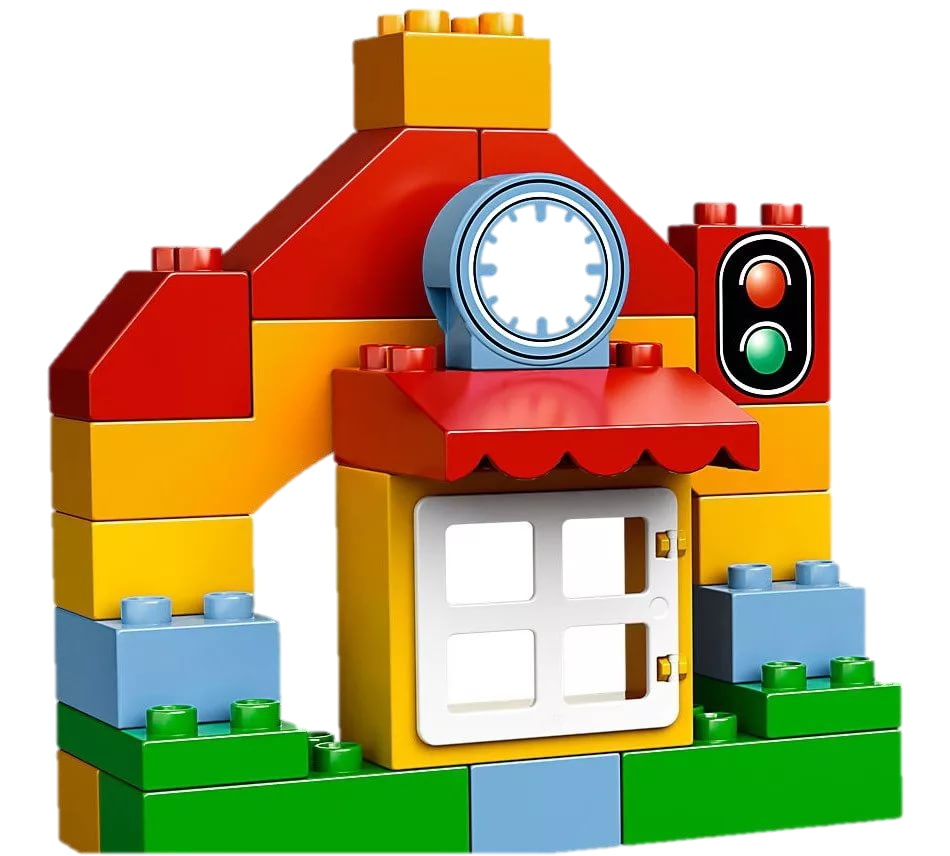 LEGO DUPLO
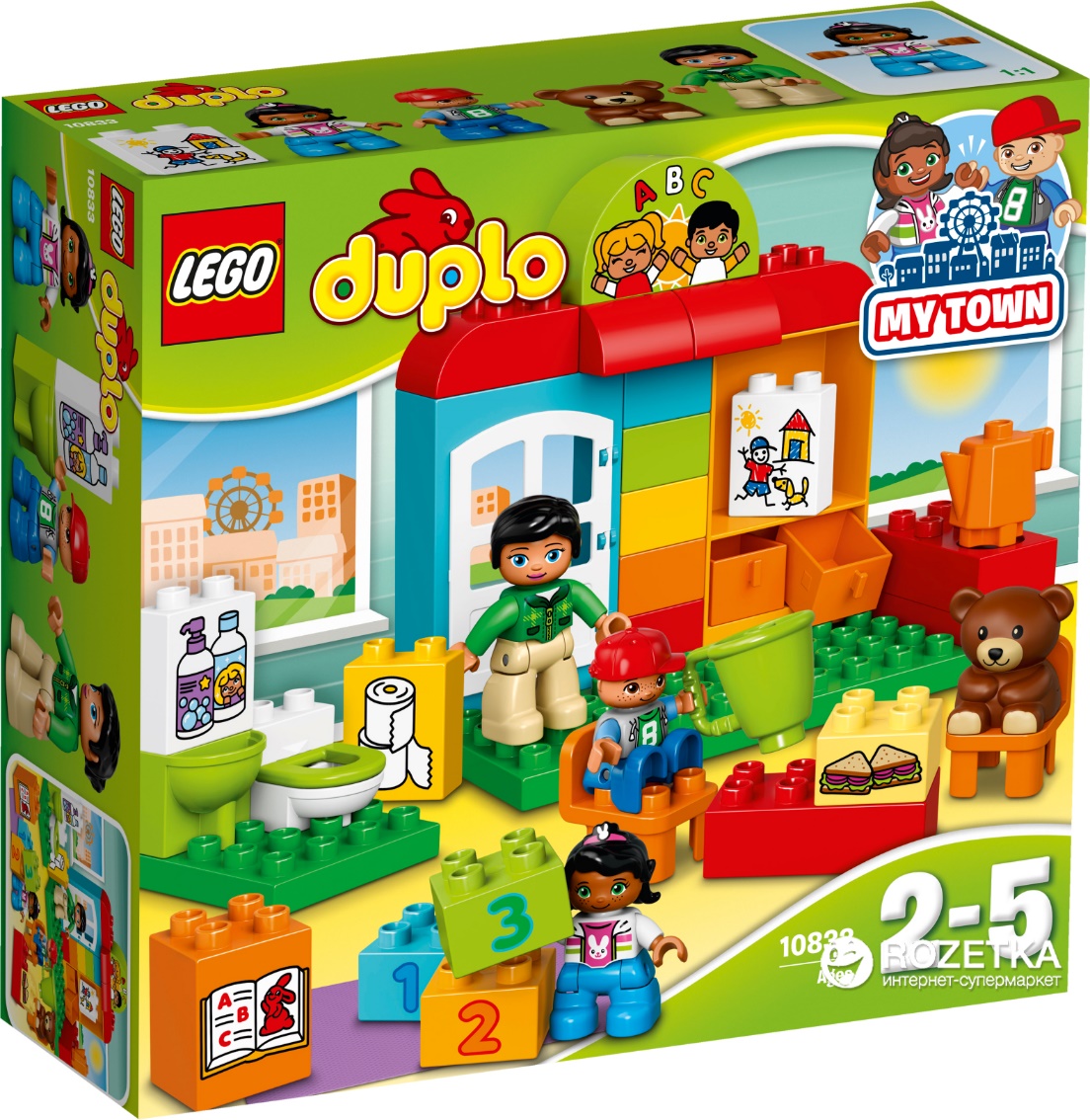 В старшем дошкольном возрасте используются самые разнообразные виды лего-конструкторов  и роботис (от крупных с несложным соединением деталей до более мелких с усложненной степенью соединения деталей). В силу возрастных особенностей детей этого возраста можно использовать  графические задания, усложненные схемы и модели будущих построек, конструирование по условиям, по замыслу, по теме.
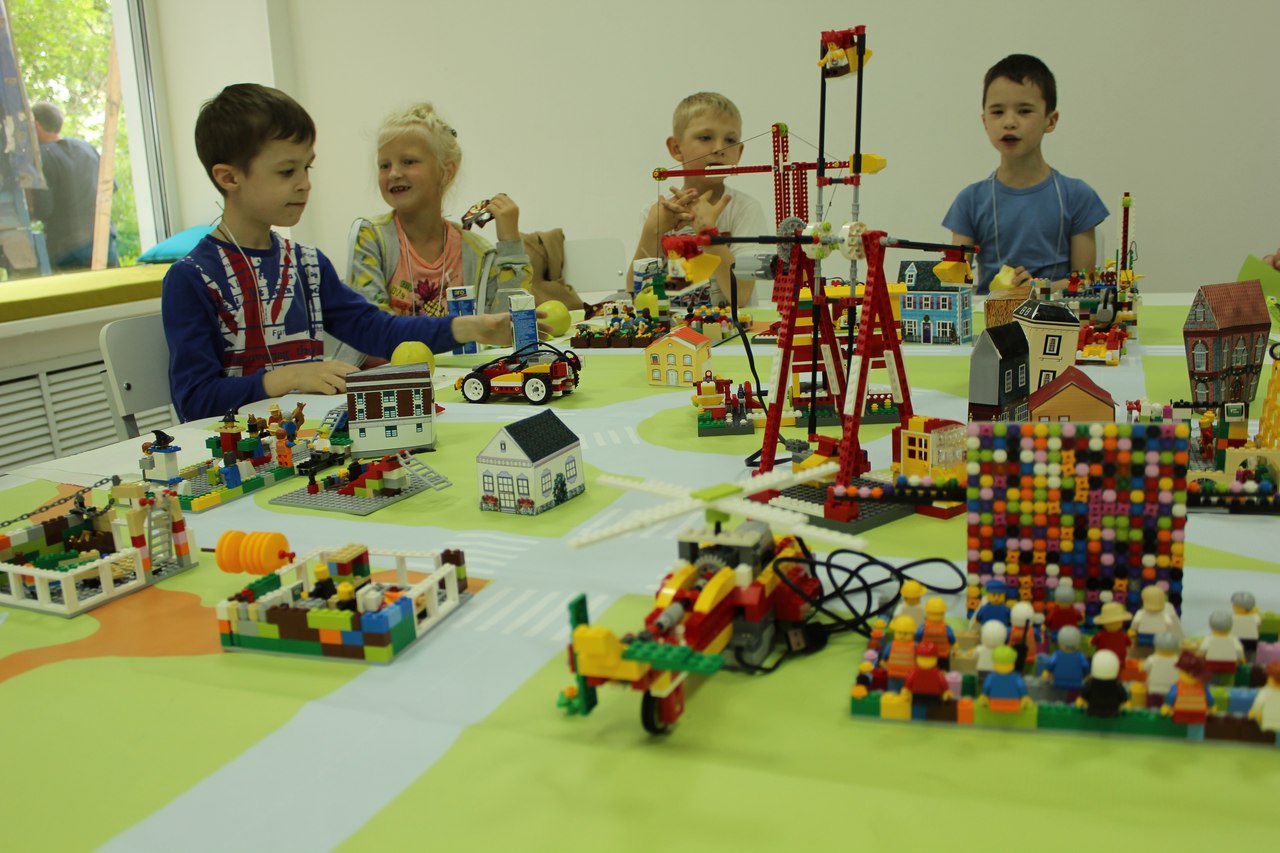 LEGO - WeDO
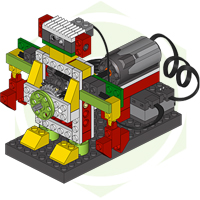 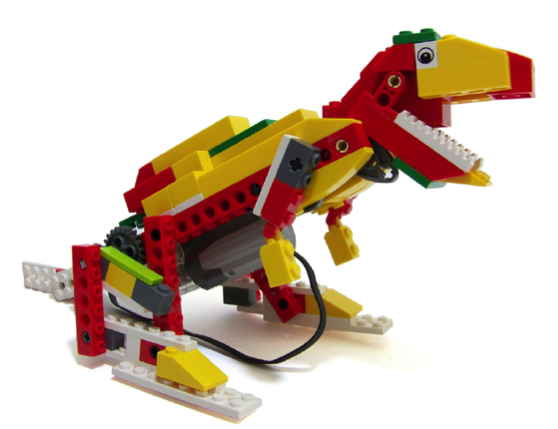 Робототехника – одно из самых передовых направлений науки и техники, а образовательная робототехника является относительно новым междисциплинарным направлением обучения, воспитания и развития детей.
ROBO-KIDS
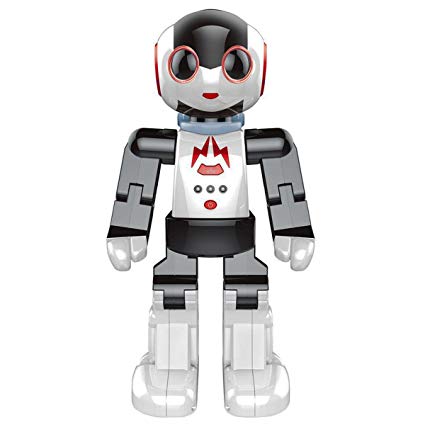 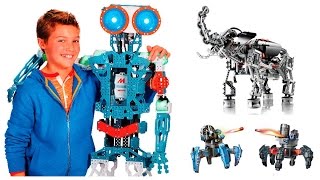 ROBOTIS DREAM
Спасибо за внимание.